Pennsylvania Retail Market Enhancements
Retail Energy Supply Association 2021
Celebrating 25 Years of Choice
About the organization
RESA is a group of retail energy suppliers who have a common vision that competitive retail energy markets deliver a more efficient, customer-oriented outcome than a regulated utility structure.  

RESA is devoted to working with all stakeholders to promote vibrant and sustainable competitive retail energy markets for residential, commercial and industrial consumers.
2
Legislative Support for SB 277
SB 277

Improving Transparency and Options for Consumers of Electric and Natural Gas and Accountability for Retail Suppliers

Referred to the Consumer Protection and Professional Licensure Committee on Feb. 24, 2021
Addresses three Specific areas of Retail Enhancements
Facilitates the process when consumers switch from default service
Identify all costs associated with providing default energy supply to consumers and appropriately allocate the costs between supply and distribution rates
Suppliers will be required to pass an online training and education exam and be certified by the Public Utility Commission
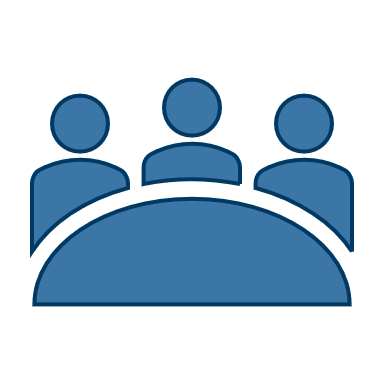 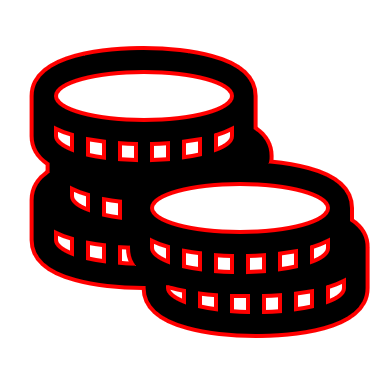 3
Legislative Support for HB 548
HB 548

Energy Consumer Choice Enhancement Act (ECCEA), which will provide consumers with additional tools to choose the products and services they want from the competitive retail energy market. 

Referred to the Consumer Affairs Committee, Feb. 17, 2021
Addresses three specific topics
Provides transparency by allowing the consumer to receive a bill directly from their chosen supplier rather than through an intermediary (SCB)
Identify all costs associated with providing default energy supply to consumers and appropriately allocate the costs between supply and distribution rates
Provides the Public Utility Commission the authority to authorize additional forms of identification that customers may use to select the energy suppliers of their choice.
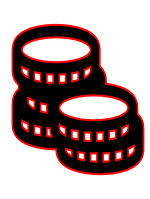 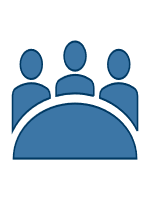 4
Why enhancements are needed
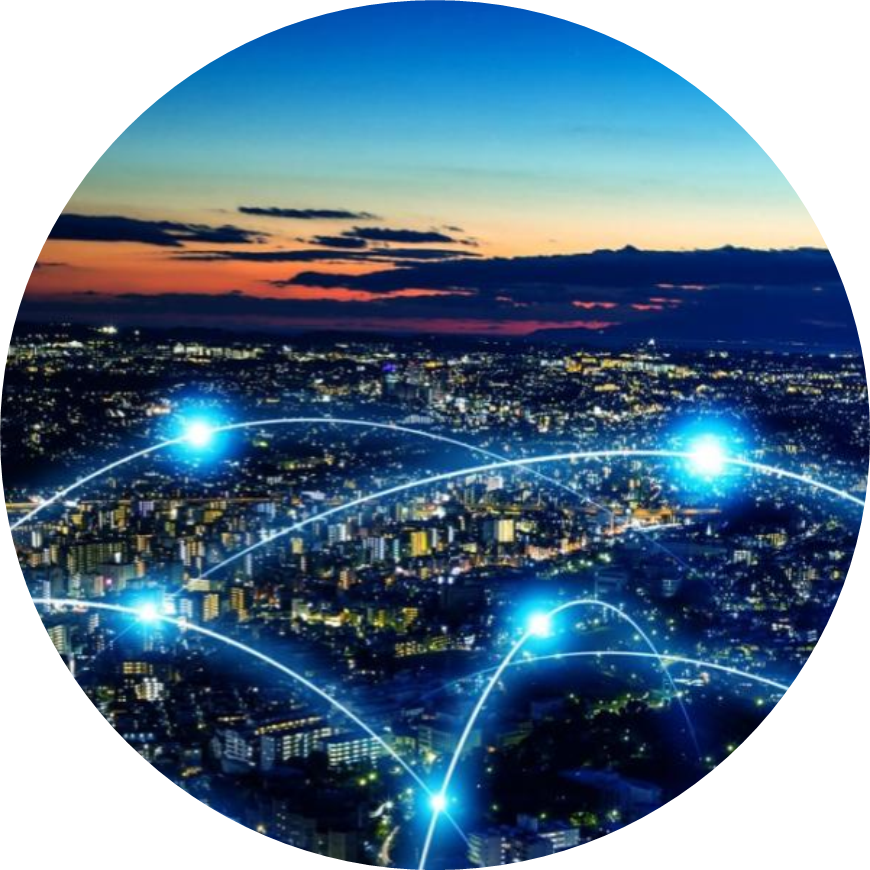 Supplier Consolidated Billing
Customers would receive a single bill
Level the playing field
Advance PA’s Retail Energy Markets
Consumers would be the beneficiaries
Allows Suppliers to forge long-term relationships
Results in supplier’s ability to offer value added products and services
Improves consumer satisfaction
5
[Speaker Notes: Implementation of SCB by the Commission will enable customers to receive a single bill from their supplier that includes charges for the supplier’s competitive supply charges and the utility’s tariffed delivery charges.
The implementation of SCB would significantly level the playing field for retail suppliers – no longer would suppliers have to rely on their biggest competitors to send out the monthly bills and manage collections for their customers
Implementation of SCB will advance Maryland’s retail electricity and natural gas markets.
The implementation of SCB would benefit Maryland consumers. They would gain access to more innovative products and services, including the enhanced ability to utilize tools that enable them to budget their energy dollars more effectively.
SCB allows suppliers to forge long-term relationships with their customers and deliver new and innovative products tailored to meet their customers’ unique needs. With SCB, suppliers would be able to offer customers the opportunity to receive a suite of value-added and bundled services, such as home security, HVAC maintenance, surge protection, demand response, energy efficiency services, and monitoring and smart thermostats, with the charges for all services consolidated on one bill.
Enabling a direct relationship between suppliers and their customers would enhance the overall
shopping experience and greatly improve customer satisfaction.]
Comparison 01
Topic 01
Topic 02
Lorem ipsum dolor sit amet, consectetuer adipiscing elit. Maecenas porttitor congue massa. Fusce posuere, magna sed pulvinar ultricies, purus lectus malesuada libero, sit amet commodo magna eros quis urna.
Lorem ipsum dolor sit amet, consectetuer adipiscing elit. Maecenas porttitor congue massa. Fusce posuere, magna sed pulvinar ultricies, purus lectus malesuada libero, sit amet commodo magna eros quis urna.
Lorem ipsum dolor sit amet, consectetuer adipiscing elit. Maecenas porttitor congue massa. Fusce posuere, magna sed pulvinar ultricies, purus lectus malesuada libero, sit amet commodo magna eros quis urna.
Lorem ipsum dolor sit amet, consectetuer adipiscing elit. Maecenas porttitor congue massa. Fusce posuere, magna sed pulvinar ultricies, purus lectus malesuada libero, sit amet commodo magna eros quis urna.
6
Comparison 02
Lorem ipsum dolor sit amet, consectetuer adipiscing elit. Maecenas porttitor congue massa. Fusce posuere, magna sed pulvinar ultricies, purus lectus malesuada libero, sit amet commodo magna eros quis urna.
Nunc viverra imperdiet enim. Fusce est. Vivamus a tellus.
Pellentesque habitant morbi tristique senectus et netus et males
Pellentesque habitant morbi tristique senectus et netus et malesuada fames ac
Topic 01 comes here
Lorem ipsum dolor sit amet, consectetuer adipiscing elit. Maecenas porttitor congue massa. Fusce posuere, magna sed pulvinar ultricies, purus lectus malesuada libero, sit amet commodo magna eros quis urna.
Nunc viverra imperdiet enim. Fusce est. Vivamus a tellus.
Pellentesque habitant morbi tristique senectus et netus et males
Pellentesque habitant morbi tristique senectus et netus et malesuada fames ac
Topic 02 comes here
7
Chart
8
Table
9
team
Alexander Martensson
Victoria Lindqvist
Mirjam Nilsson
Angelica Astrom
Lorem ipsum dolor sit amet, consectetuer adipiscing elit. Maecenas porttitor congue massa. Fusce posuere, magna sed pulvinar ultricies, purus lectus malesuada libero, sit amet commodo magna eros quis urna.
Lorem ipsum dolor sit amet, consectetuer adipiscing elit. Maecenas porttitor congue massa. Fusce posuere, magna sed pulvinar ultricies, purus lectus malesuada libero, sit amet commodo magna eros quis urna.
Lorem ipsum dolor sit amet, consectetuer adipiscing elit. Maecenas porttitor congue massa. Fusce posuere, magna sed pulvinar ultricies, purus lectus malesuada libero, sit amet commodo magna eros quis urna.
Lorem ipsum dolor sit amet, consectetuer adipiscing elit. Maecenas porttitor congue massa. Fusce posuere, magna sed pulvinar ultricies, purus lectus malesuada libero, sit amet commodo magna eros quis urna.
10
Thank you
tMccormick@RESAUSA.ORG
RESAUSA.ORG